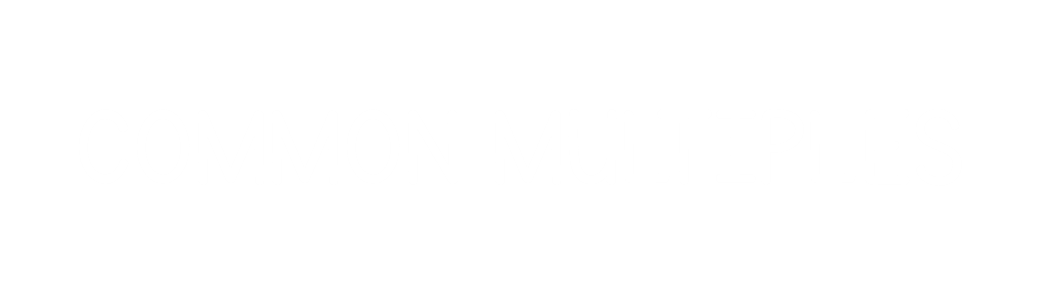 1) Complete the sequence:
     7, 14, ___, ___, 35, 42, ____

2) Complete the sequence:
     ___, 12, ___, 24, 30, ___

3) Complete the sequence:
     ___, 9, 18, ___, 36, ____

4) Complete the sequence:
     4, ___, 12, ___, 16, ___
1) Complete the sequence:
     7, 14, ___, ___, 35, 42, ____

2) Complete the sequence:
     ___, 12, ___, 24, 30, ___

3) Complete the sequence:
     ___, 9, 18, ___, 36, ____

4) Complete the sequence:
     4, ___, 12, ___, 20, ___
21
28
49
6
18
36
45
27
0
8
24
16
Multiples and factors
Factors of 12
12
3 and 4
1 and 12
2 and 6
12 is a multiple of 1, 2, 3, 4, 6, 12
Find all the multiples of 5 on the number square
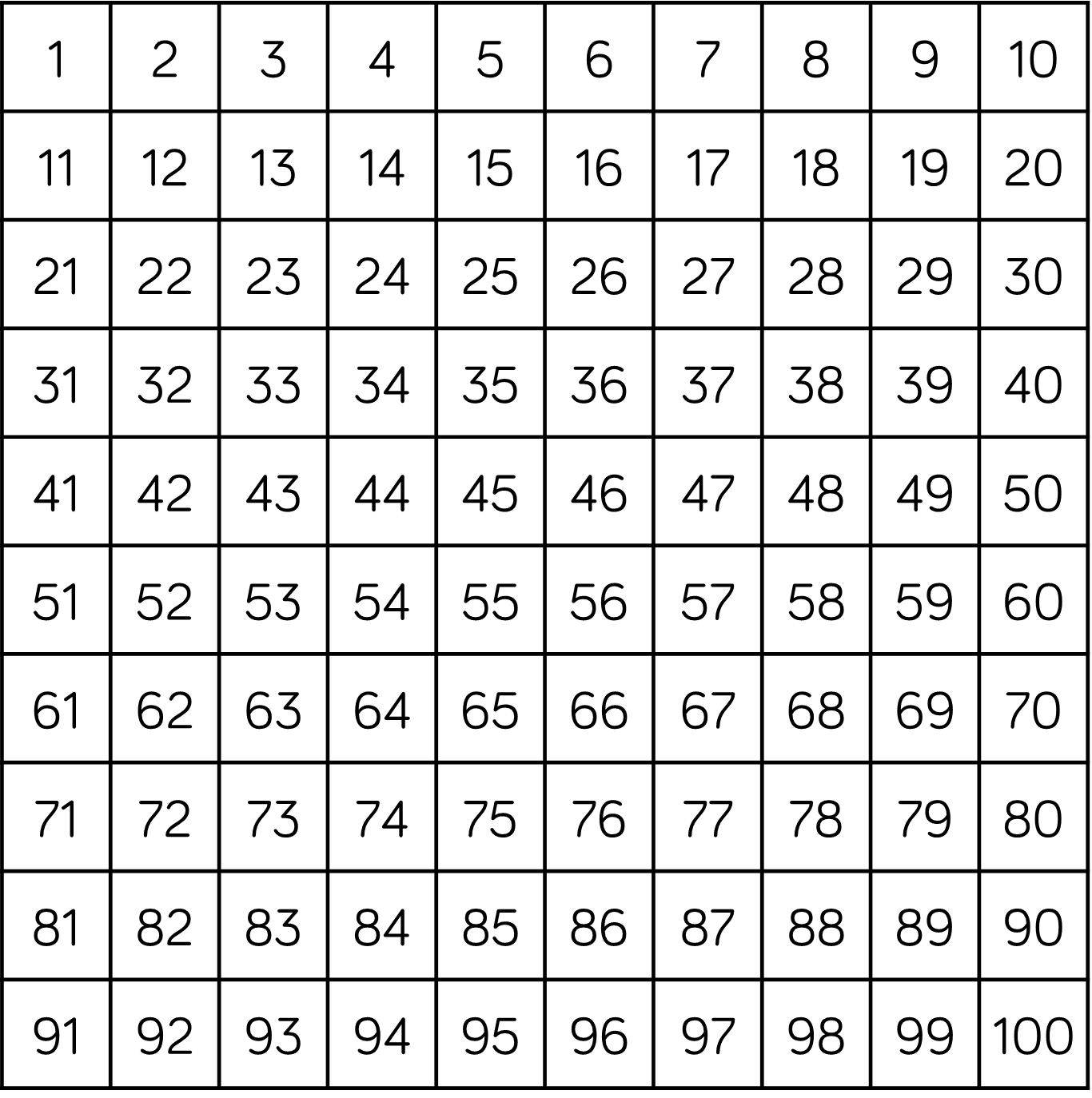 Find all the multiples of 6 on the number square
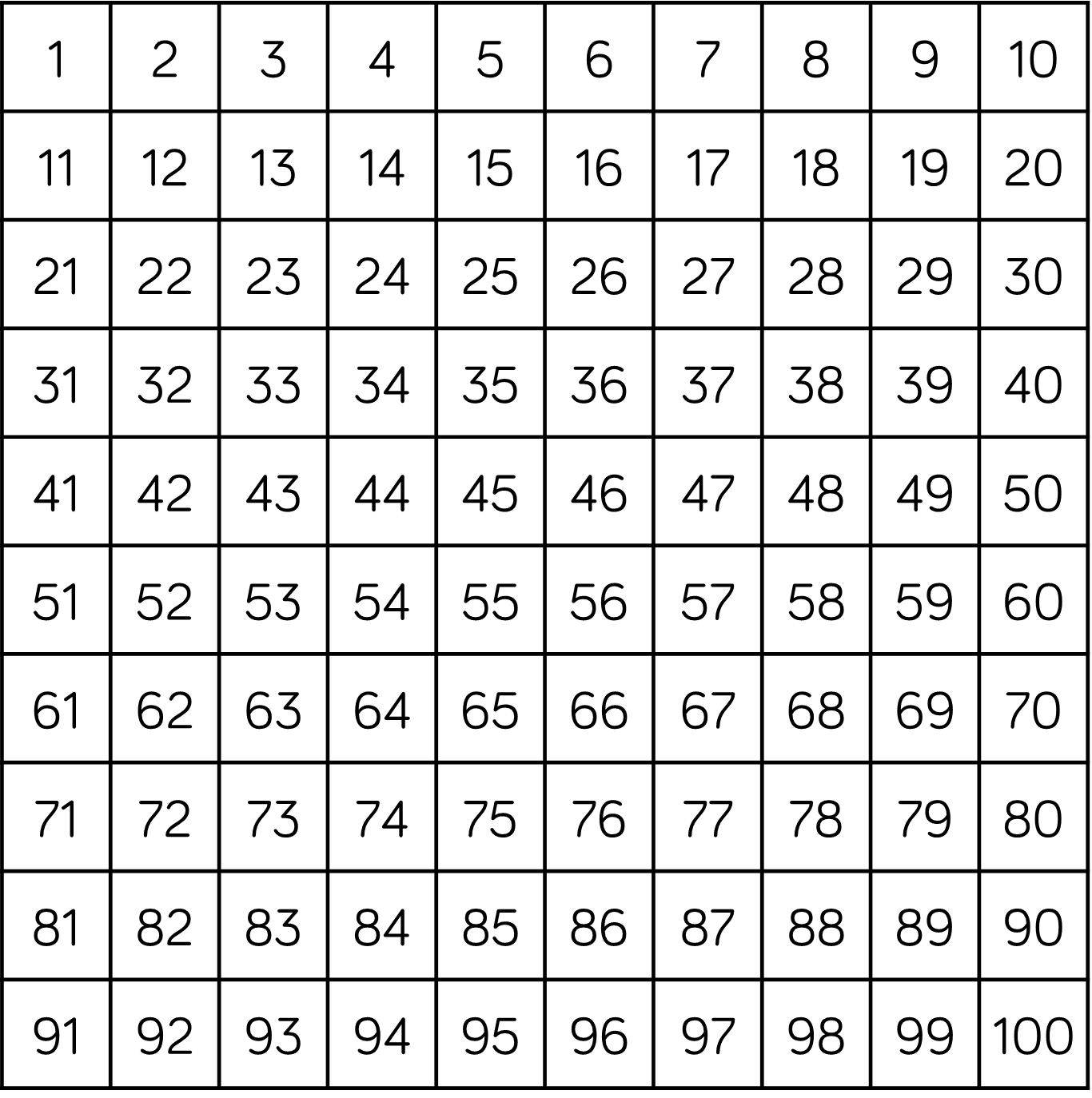 30
60
90
120
Find all the common multiples of 5 and 6
Complete the sorting diagram
12
35
28
70
56
20
Multiples of 4
Multiples of 7
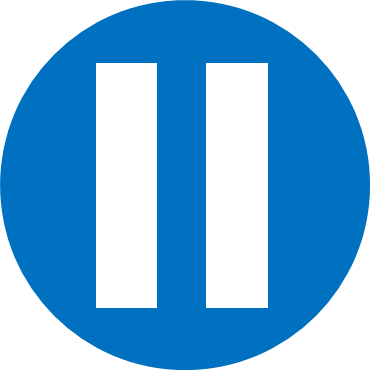 Have a think
Complete the sorting diagram
12
35
28
70
56
20
Multiples of 4
Multiples of 7
Have a go at questions 1 - 3 on the worksheet
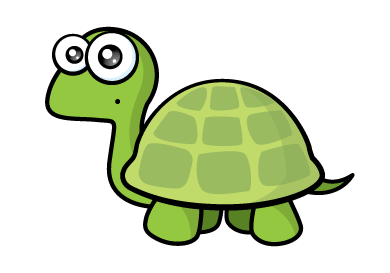 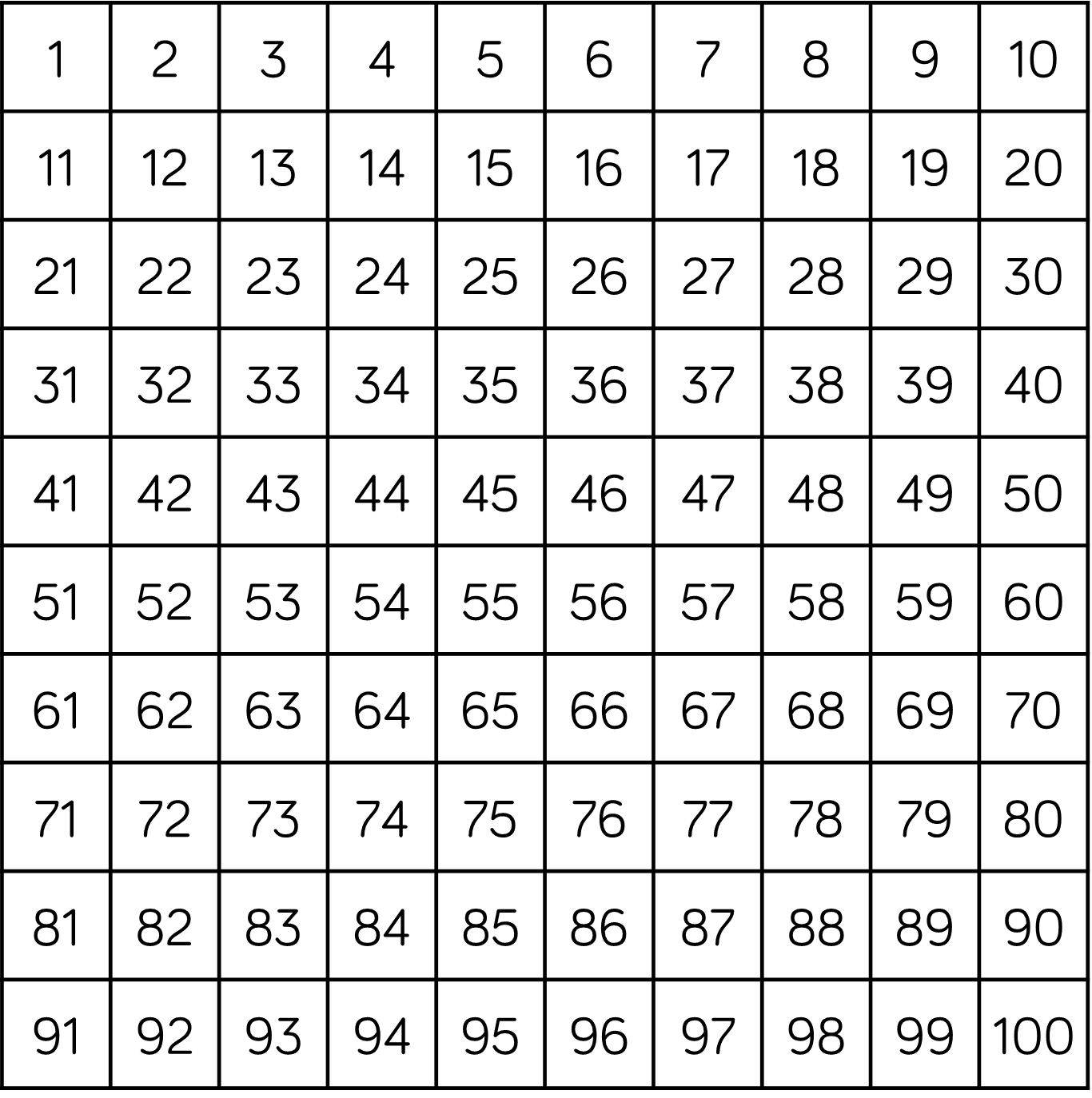 Multiples of 6:
6, 12, 18, 24, 36, 42, 48
Multiples of 8:
8, 16, 24, 30, 40, 48
72
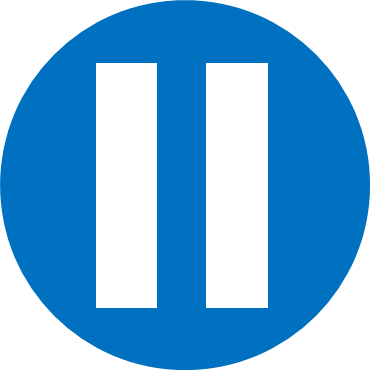 Have a think
Annie’s mum is 56 years old
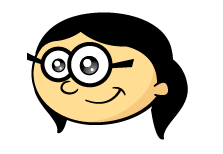 56 is a multiple of Annie’s age
Annie goes to school
How old could Annie be?
56
1 and 56
7 and 8
4 and 14
2 and 28
1, 2, 4, 7, 8, 14, 28, 56
4, 7, 8, 14
Annie’s age is also 1 away from a multiple of 7
How old is Annie?
Annie’s mum is 56 years old
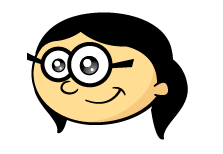 56 is a multiple of Annie’s age
Annie goes to school
How old could Annie be?
56
1 and 56
7 and 8
4 and 14
2 and 28
4, 7, 8, 14
Annie’s age is 1 away from a multiple of 7
Multiples of 7: 7, 14, 21, 28, 35, 42, 49, 56
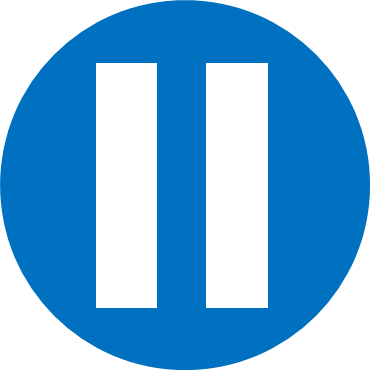 Have a think
Dora is making two towers using lego.
She makes her two towers exactly the same height.
How tall could the towers be?
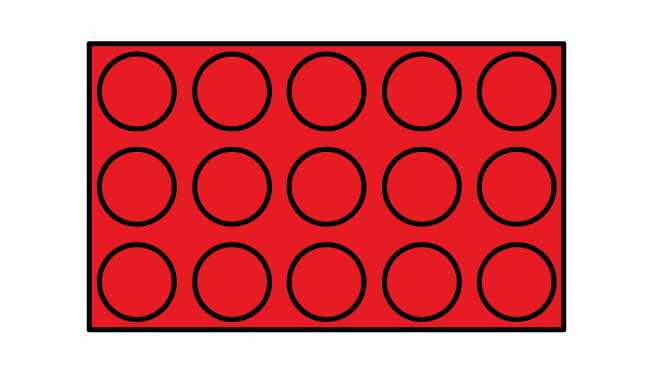 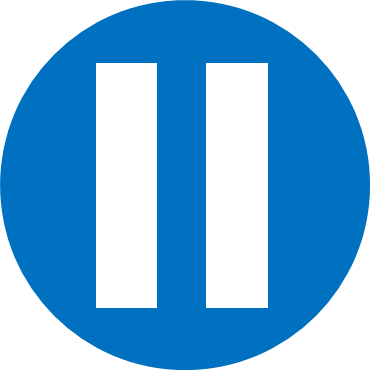 Have a think
8 cm
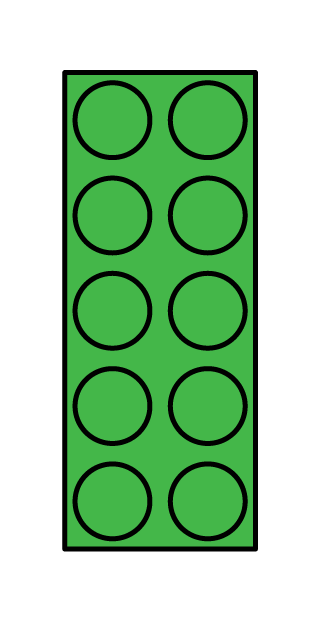 5 cm
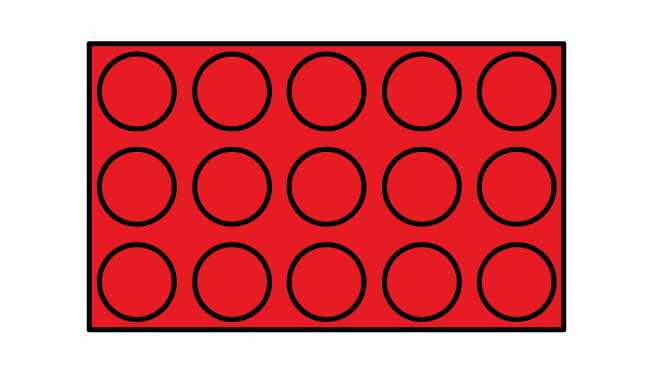 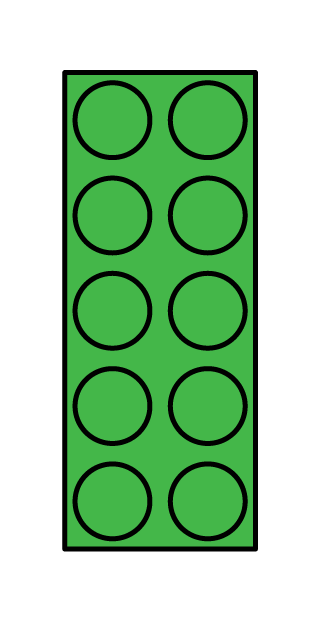 8 cm
5 cm
Dora is making two towers using lego.
She makes her two towers exactly the same height.
How tall could the towers be?
Multiples of 5:
5, 10, 15, 20, 25, 30, 35, 40, 45, 50, 55, 60
Multiples of 8:
8, 16, 24, 32, 40, 48, 56, 64, 72, 80, 88, 96
40 cm tall
80 cm tall
Have a go at the rest of the worksheet